yulou
yulou
Reconstruct H3L and compare with MC using the same topological cuts
pT&y weighted MC, parameters of functions is the default in codes.(later I’ll change them)
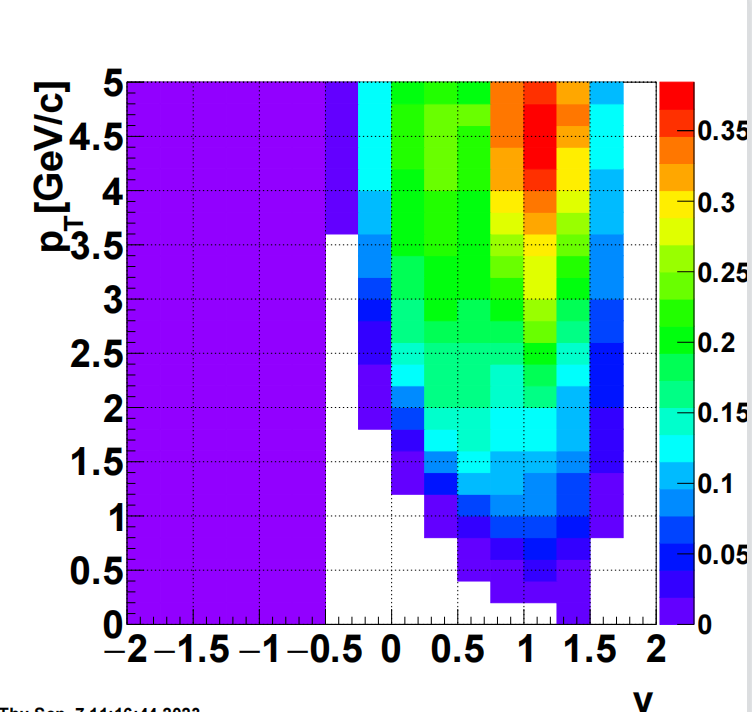 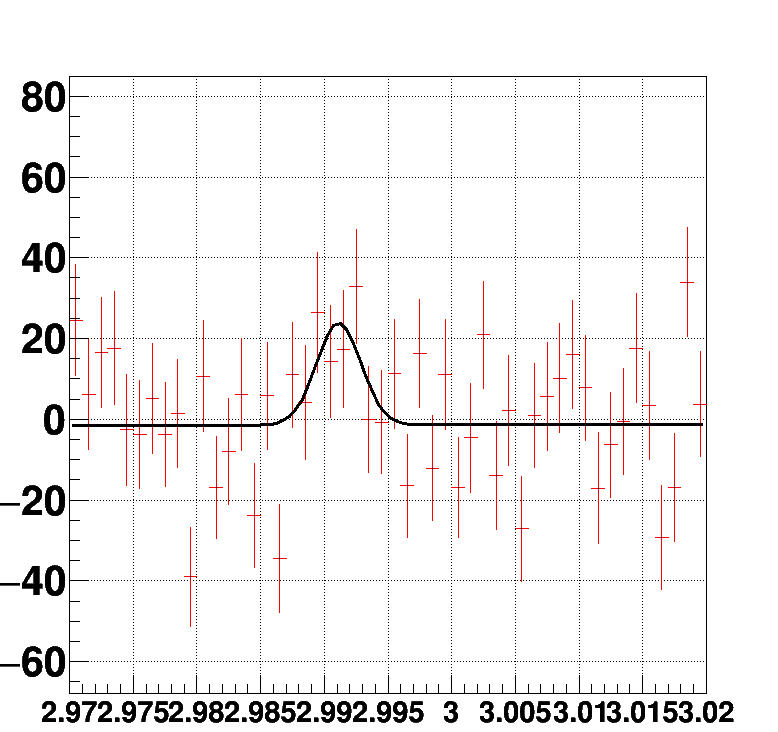 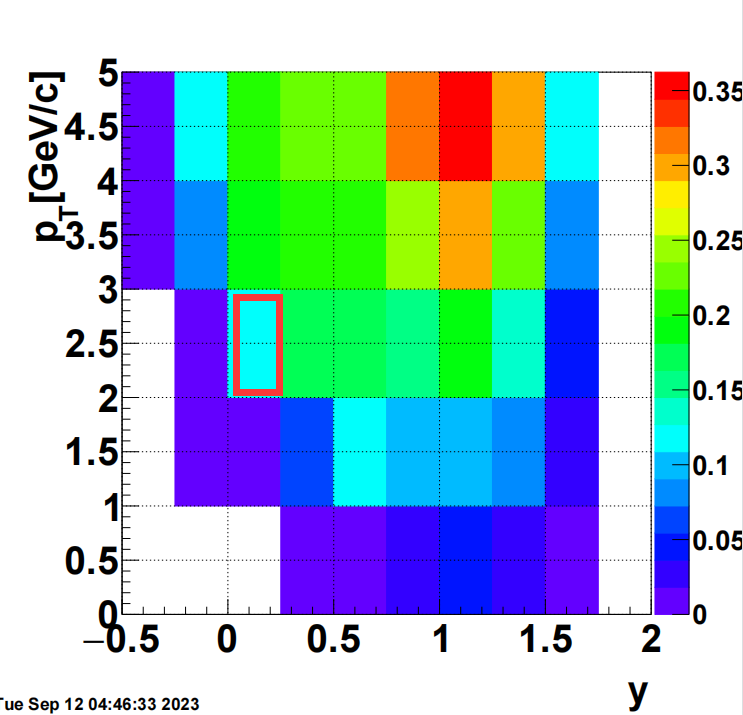 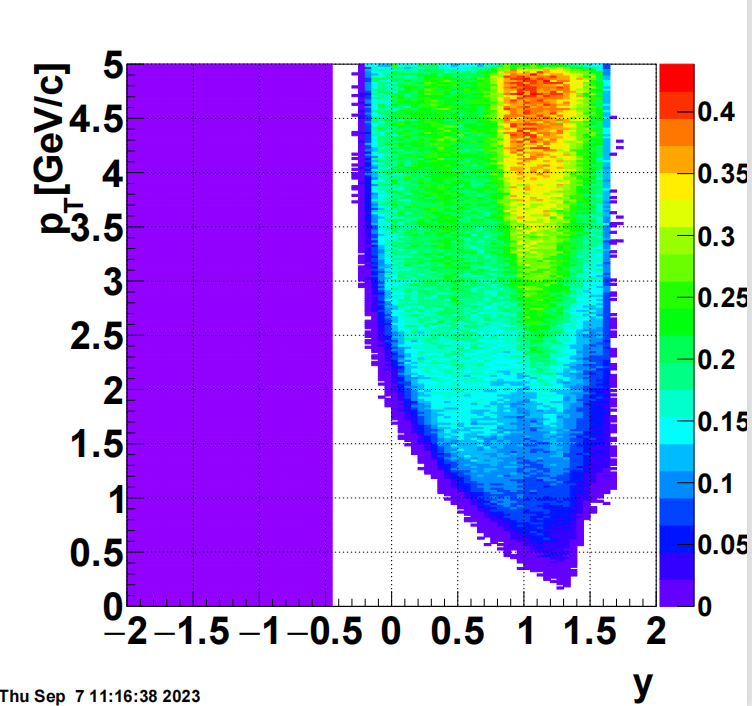 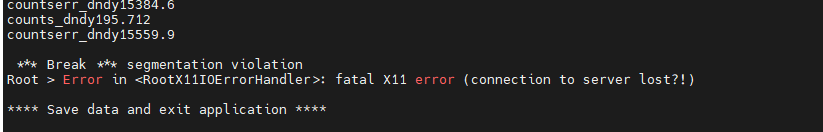 yulou